Learning intention: Identify turns and movements
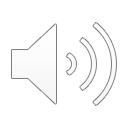 Left and right
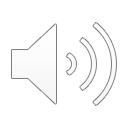 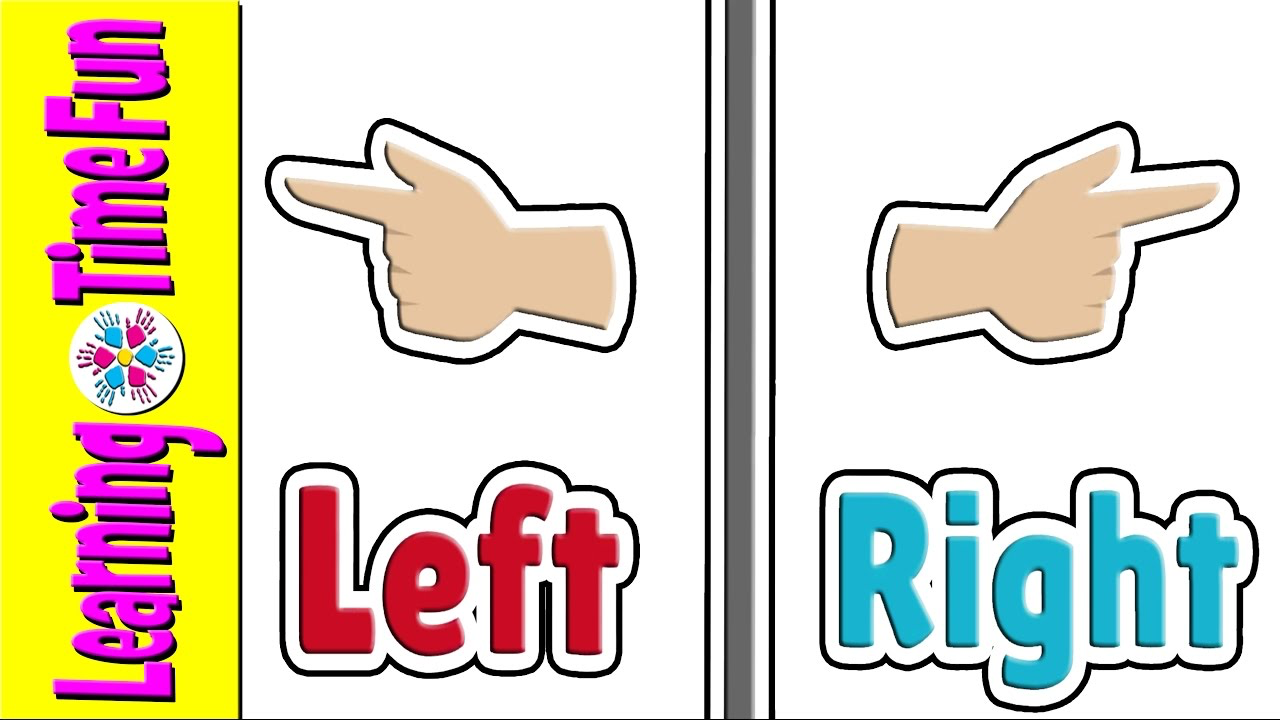 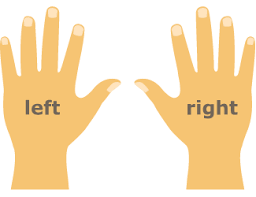 Follow the instructions below.
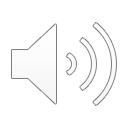 Stand up.
What is to your left? What is to your right?
Now turn around.

What is to your left? What is to your right?
Forwards and backwards
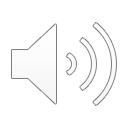 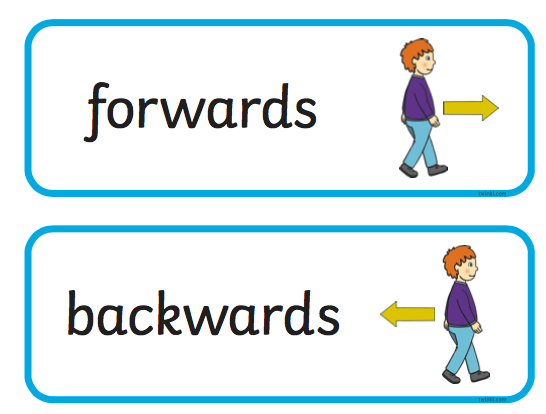 Up and down
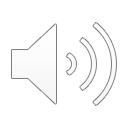 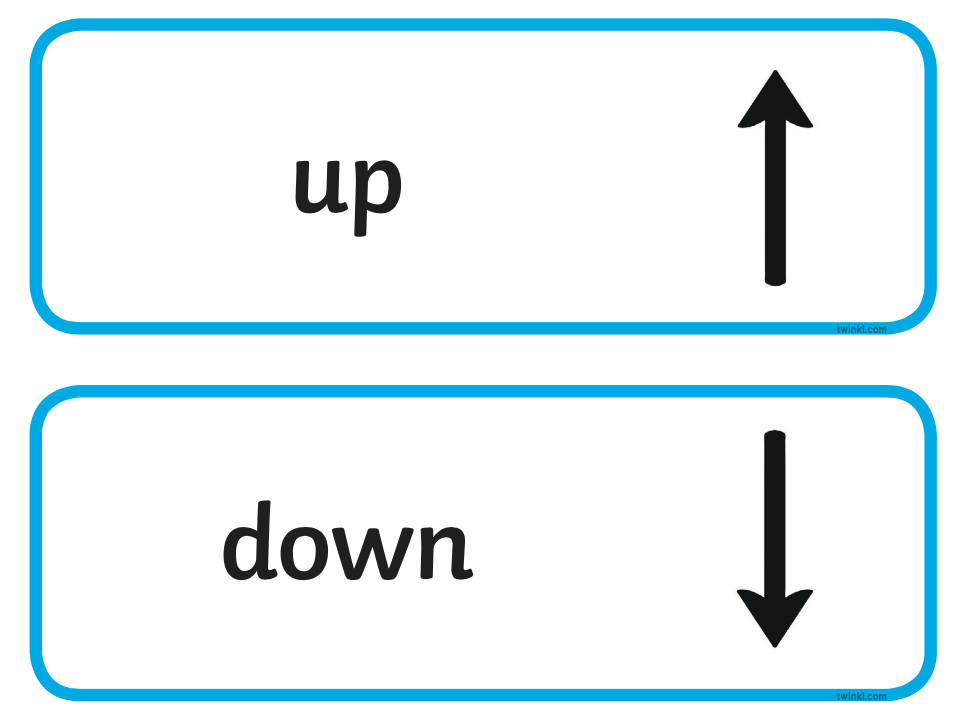 Your turn 

Stand up and play a robot game with somebody at home. 
You are the robot and they need to give you instructions on how to move. 

For example: Turn left and walk forwards. 

Key vocabulary

Up 
Down
Left
Right
Forwards
Backwards
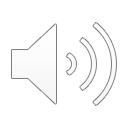 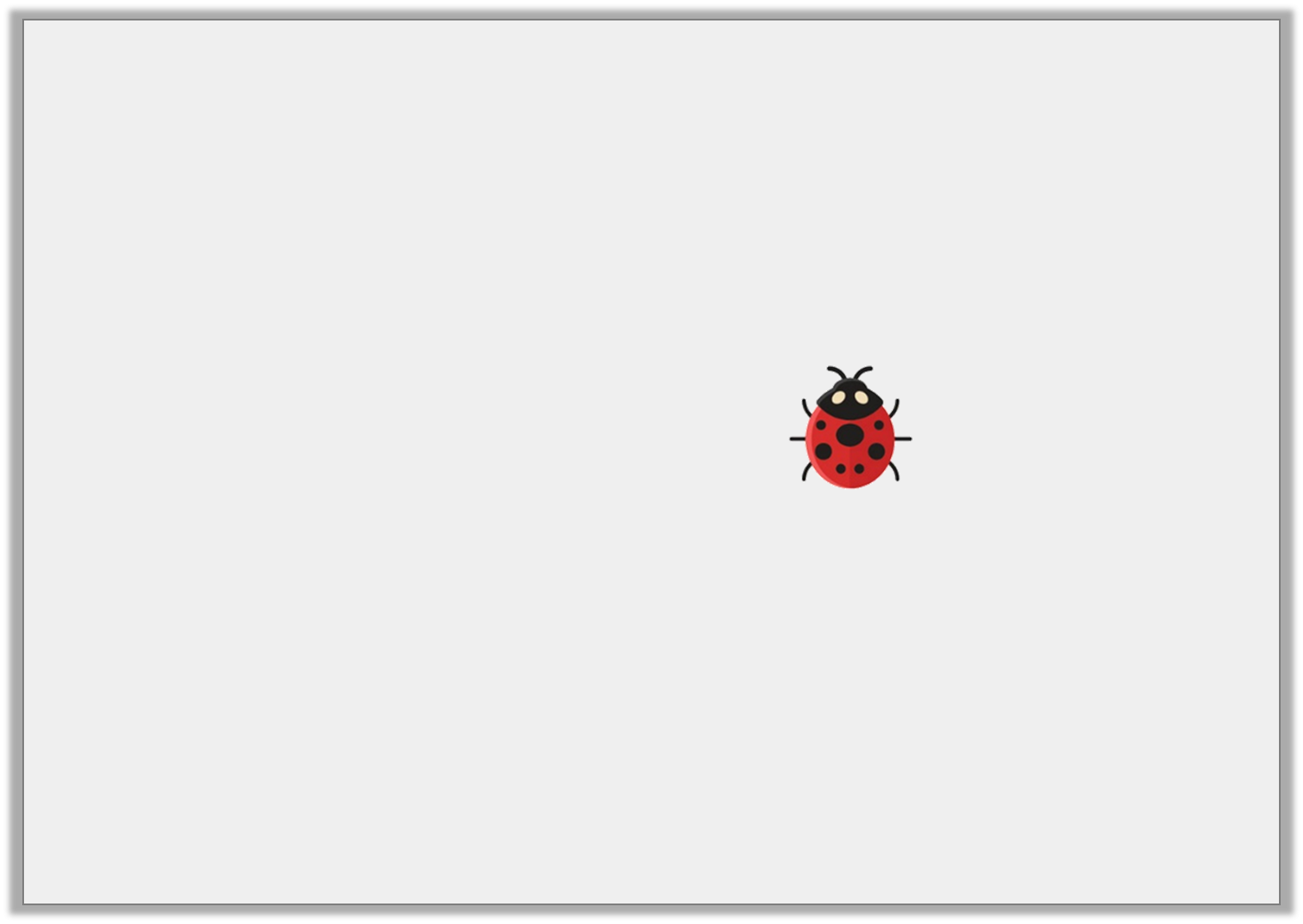 In which direction is the ladybird moving?
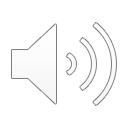 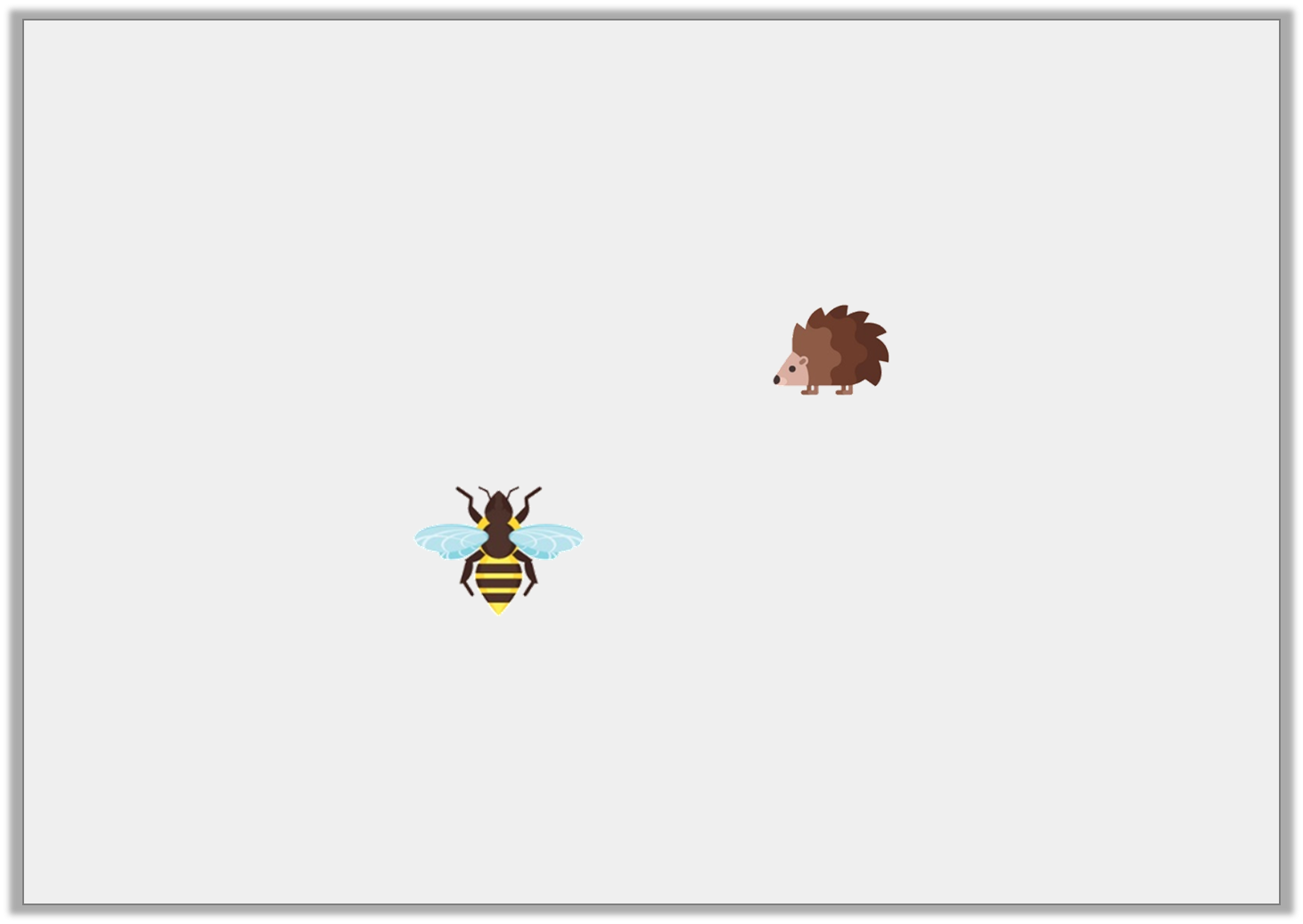 In which direction is each creature moving?
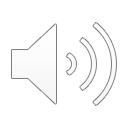